Al colle don Bosco & dintorni
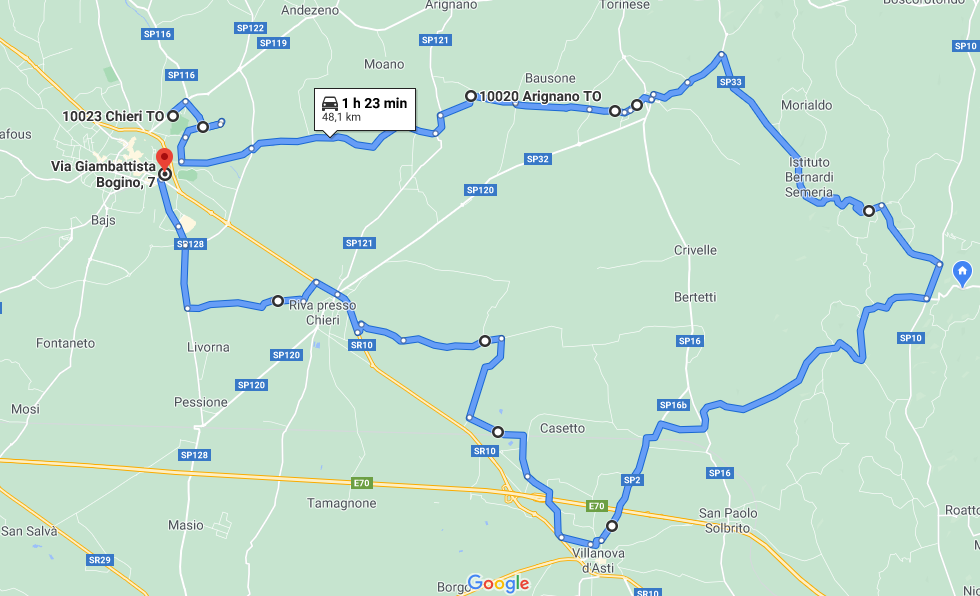 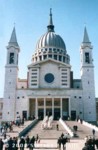